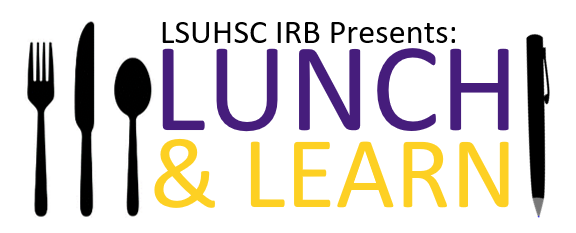 NON-HUMAN SUBJECTS RESEARCH DETERMINATION
June 7, 2023
Objectives
To provide guidance for research investigators and study teams on what activities constitute human subjects research.
To provide guidance to investigators and study teams on how to request a non-human subjects research determination.
2
Human Subjects Research
The IRB is responsible for reviewing human subject research (HSR). Any activity that meets the regulatory definitions of Research AND Human Subjects as defined by the Department of Health and Human Services and Food and Drug Administration requires review and approval by the LSUHSC-NO IRB prior to implementation.
3
What is Research?
A systematic investigation, including research development, testing, and evaluation, designed to develop or contribute to generalizable knowledge.
A systematic investigation is an activity that involves a prospective plan that incorporates data collection, either quantitative or qualitative, and data analysis to answer a question.
Generalizable knowledge is knowledge from which conclusion will be drawn that can be applied to populations outside of the specific study population.
4
What is a Human Subject?
A living individual about whom an investigator (whether professional or student) conducting research:
Obtains information or biospecimens through intervention or interaction with the individual, AND uses, studies, or analyzes the information or biospecimens; or
Obtains, uses, studies, analyzes, or generates identifiable private information or identifiable biospecimens
5
Non-Human Subjects Research
Many activities fail to meet the definition of HSR and, therefore, don't require IRB review and approval. 

LSUHSC-NO institutional policy grants only the IRB Office, and not individual researchers or other entities, the authority to make this determination. 

In many cases, identifying an activity or investigation as human subjects research (HSR) is relatively straightforward. There are, however, several common types of activities involving human subjects, human specimens or identifiable data, that often do not meet the regulatory definition of HSR and, therefore, do not require IRB review.
6
ACTIVITIES THAT ARE NOT HUMAN SUBJECTS RESEARCH (NHSR)
Case Reports/Case Studies/Case Series
Case studies typically involve the collection and presentation of detailed information about a particular patient/person or small group to highlight an interesting condition, treatment, presentation or outcome.

All of the following must be true:
Report of 5 or fewer subjects 
Not meant to be a representative samples
Reported/published without attempting to draw broad conclusions

*Consent may be required
8
[Speaker Notes: Patient authorization is not usually required for case studies since they use de-identified patient health information.  Some medical journals are now requiring some type of authorization by the patient.  This Case Report Consent Form Template may be used when the journal requires the author to obtain the patient's permission for use of the information for the case study. The authorization may be obtained by having the patient sign this document, or verbally, depending on the requirements of the publisher.]
Decedent Research
Research that uses only human cadavers, cadaveric tissue, decedent medical record information or discarded decedent specimens from clinical use

All of the following must be true: 
Use is solely for research on identifiable health information of decedents (no living individuals) 
PHI sought is necessary for the purposes of the research 
Team must be able to provide documentation of the death of the individuals, upon request 

*HIPAA Regulations still apply
9
[Speaker Notes: If the research project involves the use and/or collection of PHI of deceased individuals, review and approval by the LSUHSC-NO IRB is not required but HIPAA regulations still apply. The researcher must obtain approval of a Request to Access Decedent Protected Health Information (PHI) by completing the “Certification of Research on Decedent Information” form found on our website.  Contact the Office of Compliance Programs for inquiries about HIPAA requirements.]
Preparatory to Research
Activities (e.g., review of medical data, queries etc.) intended to: develop a research question or hypothesis; prepare a research protocol; write a grant application; or assess the feasibility of conducting a study.

If HIPAA identifiers will be viewed, the investigator must complete a Request for Review of Protected Health Information Preparatory to Research form
If no HIPAA identifiers will be viewed, no certification is needed.
10
Quality Improvement/Quality Assurance
Activities limited to improvement activities specifically designed to bring about immediate, positive changes in the delivery of health care, programs, or business practices at LSUHSC-NO and associated institutions.

The intention of the project is not to generate conclusions that can be applied universally, outside of the immediate environment where the project occurred.

Untested clinical interventions for purposes which include not only improving the quality of care but also collecting information about patient outcomes for the purpose of establishing scientific evidence to determine how well the intervention achieves its intended results, may constitute human subjects research (HSR)
11
Use of Publicly Available Data Sets
Analysis of data contained within a publicly available dataset.

Publicly available: information shared without conditions on use (e.g., there are not requirements of payment/fee to gain access to the data). 

*Projects involving restricted data sets require IRB review.
12
Receipt and/or Analysis of Fully De-Identified Data or Specimens
Project is limited to the use of existing and/or prospectively collected de-identified private information and/or human biological specimens .

All of the following must be true: 
The information/specimens were not collected for the proposed project
Use of information/specimens is not in violation od the terms of use (see Consent Forms) 
LSUHSC investigators will only receive information/specimens that are fully de-identified
13
[Speaker Notes: To be considered de-identified, nobody, including individuals who are not involved in the conduct of the project, should be able to link the information or specimens back to identifiers; and]
Providing Information/Specimens Outside of LSUHSC-NO for Research
Activities limited to providing existing information and/or human biological specimens outside of LSUHSC-NO and/or its affiliates.

All of the following must be true: 
The information/specimens are pre-existing 
The information/specimens were not collected for the project proposed by individuals receiving information/specimens
No results will be given back to LSUHSC 
The individual at LSUHSC releasing the information/ specimens is not working in collaboration with the recipients on the proposed project (i.e., provider is not an “investigator”)
14
Public Health Surveillance Activities
Activities involving the collection and testing of information or biospecimens, conducted, supported, requested, ordered, required, or authorized by a public health authority. Such activities are limited to those necessary to allow a public health authority to identify, monitor, assess, or investigate potential public health signals, onsets of disease outbreaks, or conditions of public health importance (including trends, signals, risk factors, patterns in diseases, or increases in injuries from using consumer products).
15
[Speaker Notes: IRB approval is required for surveillance activities that are not driven by a public health authority (e.g., epidemiological research, including secondary research evaluating health outcomes, interventions, and disease states; subsequent research using information collected during a public health surveillance activity (e.g., genetic analysis of biospecimens).]
HOW TO REQUEST A NON-HUMAN SUBJECTS RESEARCH DETERMINATION
Kuali Submission
All research applications for IRB review are submitted through the Kuali Research (KR) electronic submission platform. Select the protocol type of Not Human Subjects Research and follow the instructions provided in the form. 

Depending on the activity under consideration, a HSR determination may be made as you are entering information in the form. In this case, you will be instructed to select a different research protocol type and complete the application for review by the IRB.

If an HSR determination is not made during data entry, complete and submit the form for review by IRB Office staff. 

If the staff determination is NHSR, IRB oversight is not required. You will receive a system-generated notification to this effect, which can serve as documentation of review and determination if and when requested by journals, funding agencies, or other entities.
17
Save the Date!
18
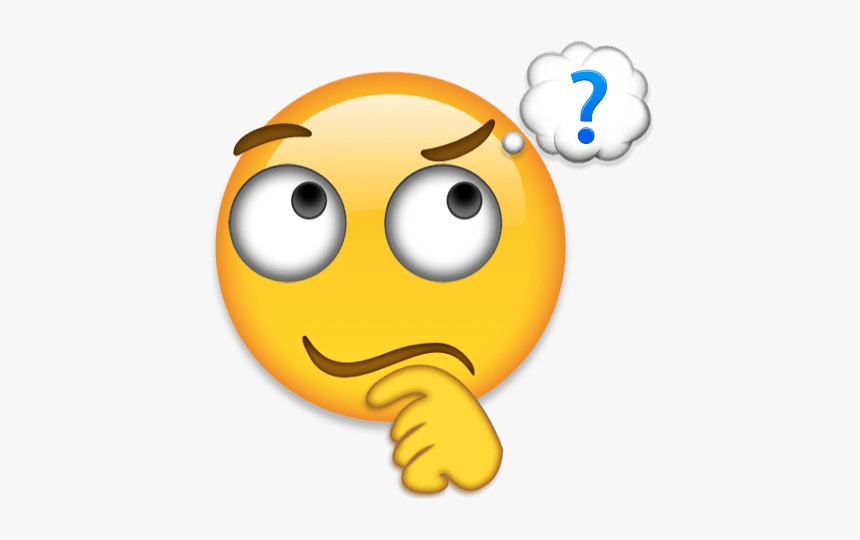 19